LOVINAC-voda izvor života
LIČKO- SENJSKA ŽUPANIJA
OSNOVNA ŠKOLA LOVINAC
DOMOVINSKI TRG 2
LOVINAC

20 14/2015  ,8 razred
Posjet punionici vode Sv.Rok
Puni čistu izvorsku vodu iz izvora Kozjan
Voda se crpi iz dubine od 90 metara
Veličine punjenja 0,5 / 1,5 / 7 litara
25 zaposlenika, a po ljeti puno više s 3 smjene
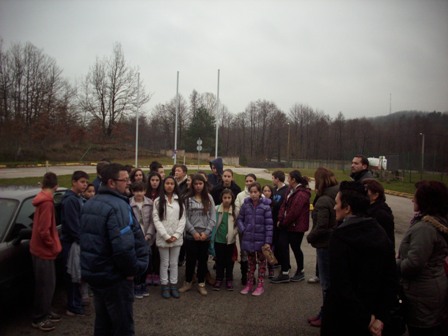 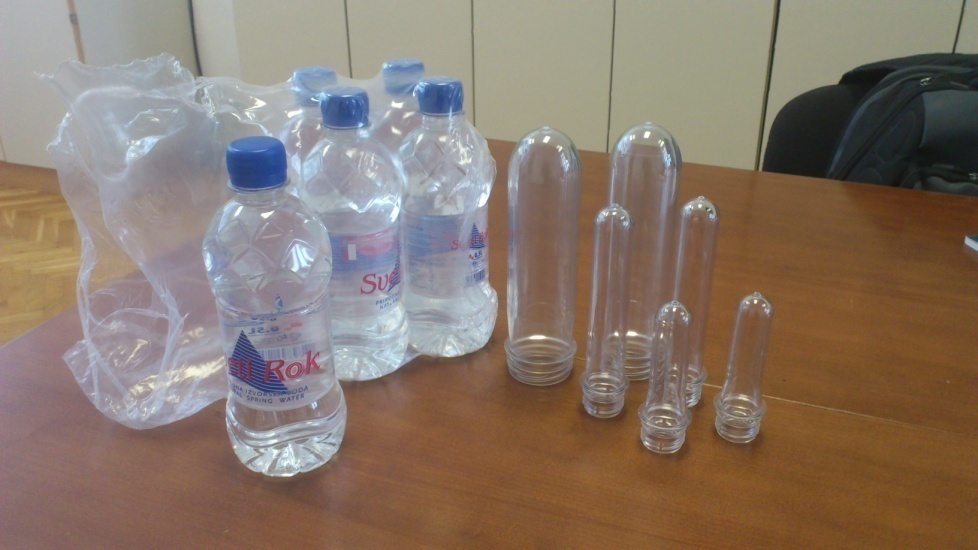 Posjet izvoru Kozjan
Koristi se za punjenje vode Sv. Rok
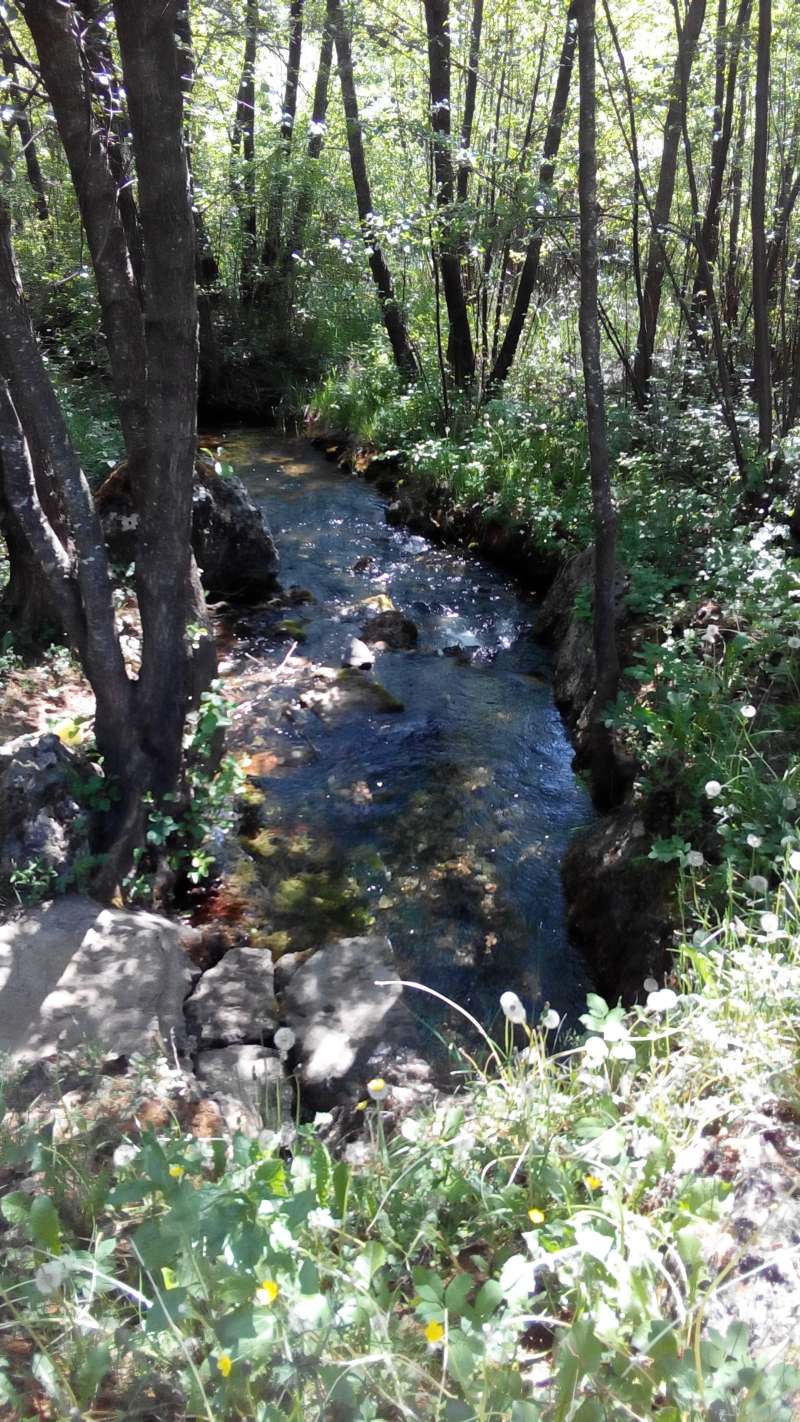 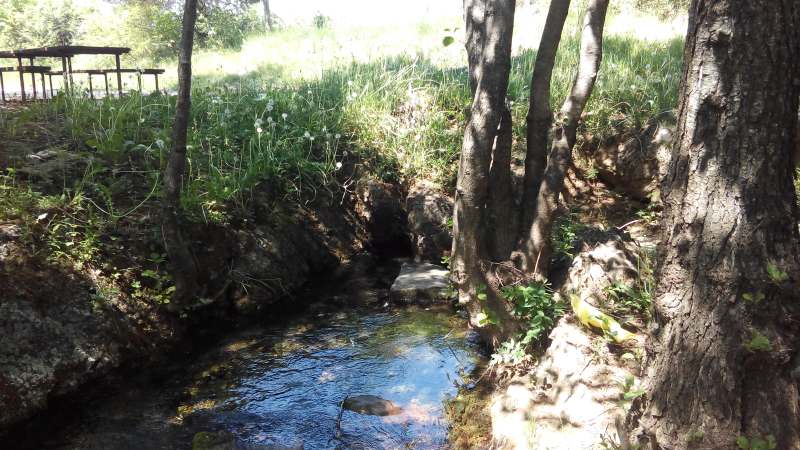 Posjet Vrilu mudrosti
“Kaže se da tko popije vodu iz Vrila mudrosti, postane mudar.”
Učenici su odmah krenuli provjeriti istinitost izreke
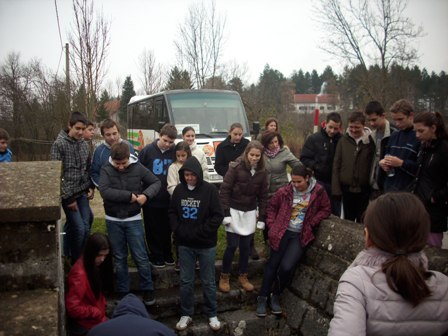 Posjet jezeru Sv. Rok
Akumulacijsko jezero koje otječe do RHE Velebit (reverzibilna hidroelektrana)
Pogodan je za rekreacijsko-
    sportski ribolov
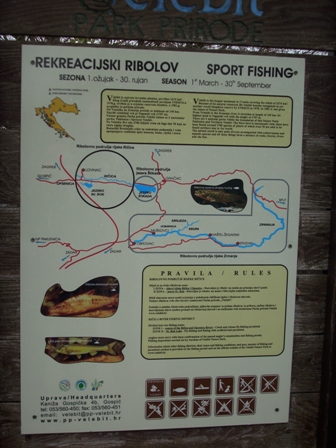 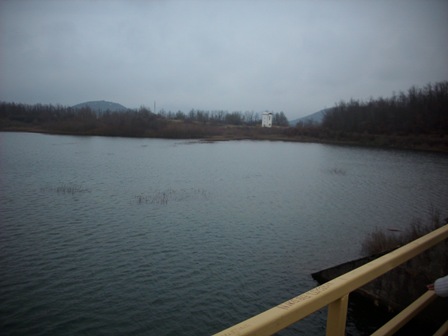 Povijestprof. Josip Galešić – 5-8 razred
Rimska cesta
Vrilo mudrosti
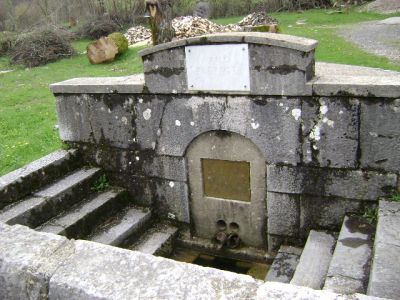 Hrvatski jezikprof. Višnja Prša – 5-8 razred
Posjet punionici vode Sv. Rok, izvoru Kozjan, Vrilu mudrosti i jezeru Sv. Rok
Pisanje pjesme:
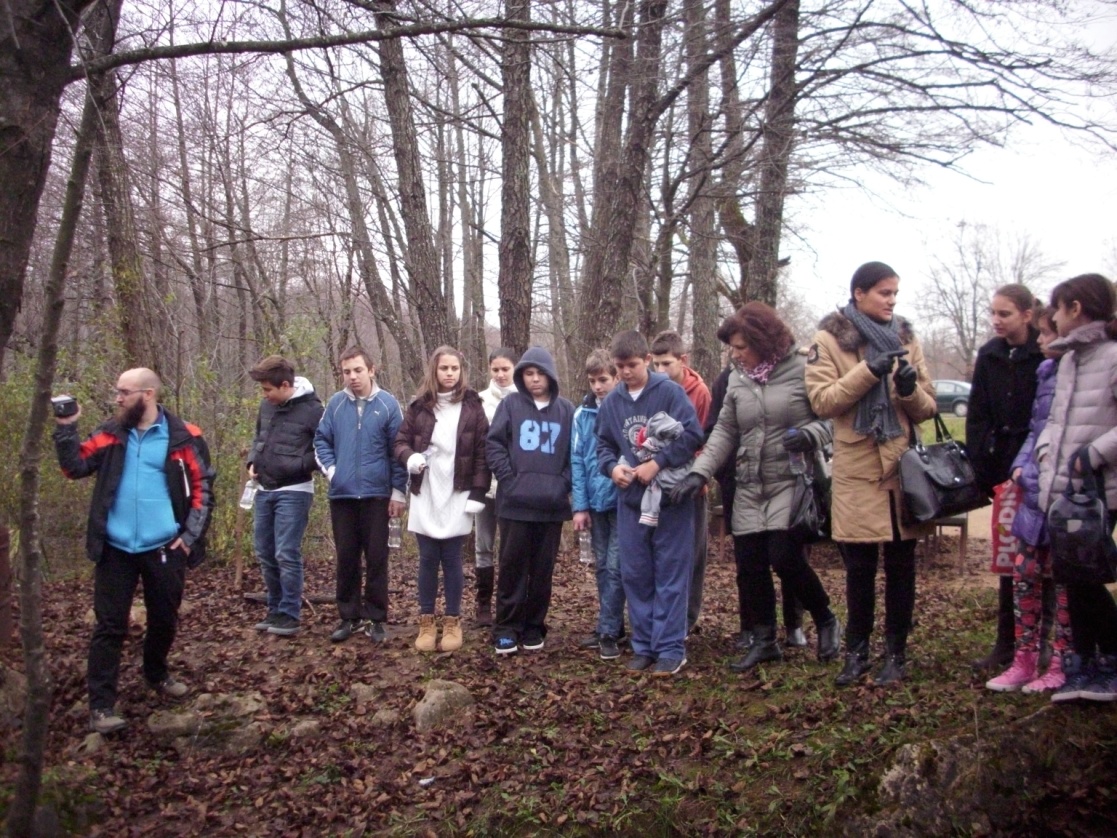 Hrvatski jezikPjesma “Beskonačna, vječna voda”
Ona je svuda. Nad svima ona vlada.
U svemu je ona.
Ona je sve.

I tlo tvrdo, i napukli kamen.
Ona je magla i zemlja i stablo.
Ona je rijeka.

U početku ja bila. I bit će na kraju.
Beskonačna vječna voda.
Hrvatski jezikPjesma “Beskonačna, vječna voda”
Voda ima svoju ljepotu,
voda nam treba u životu.

Voda svijeta i čitavog planeta,
naša su ljepota i izvor života.

Voda nam treba za piće,
i ako ne zagađujemo prirodu
Vode uvijek bit će.
TJELESNA I ZDRAVSTVENA KULTURA– prof. Margareta Kranjčević Rogić – 5-8 razred
VODA je neophodna za život čovjeka
Kod čovjeka voda čini 60% tjelesne težine
Gubitak od 2% dovodi do umora, a 20% gubitak svijesti
DEHIDRACIJA = gubitak veći od 1%
Pokazatelji:
Slabljenje koncentracije
Glavobolja 
Vrtoglavica
Tamni urin
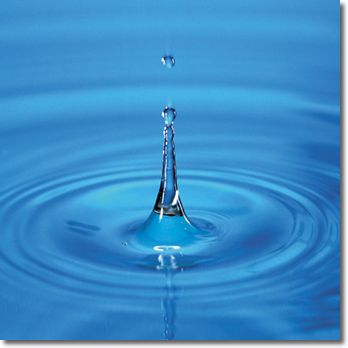 TJELESNA I ZDRAVSTVENA KULTURA
Vježbanjem se zagrijavamo i time gubimo više vode
Gubitak vode ovisi o sljedećim čimbenicima:
Intenzitet
Trajanje
Težina tijela
Odjeća
Spol
Godine
Brzina metabolizma
Uvjeti vježbanja
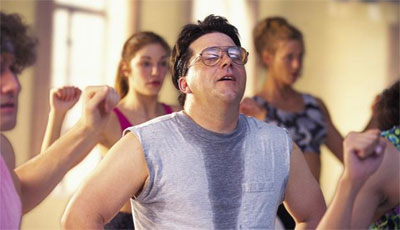 Prirodaprof. Ika Šulentić – 6 razred
Voda je izvor života  i nalazimo je u 3 agregratna stanja
Tekućina bez boje, okusa i mirisa
71 % Zemlje je voda, ali malo pitke vode
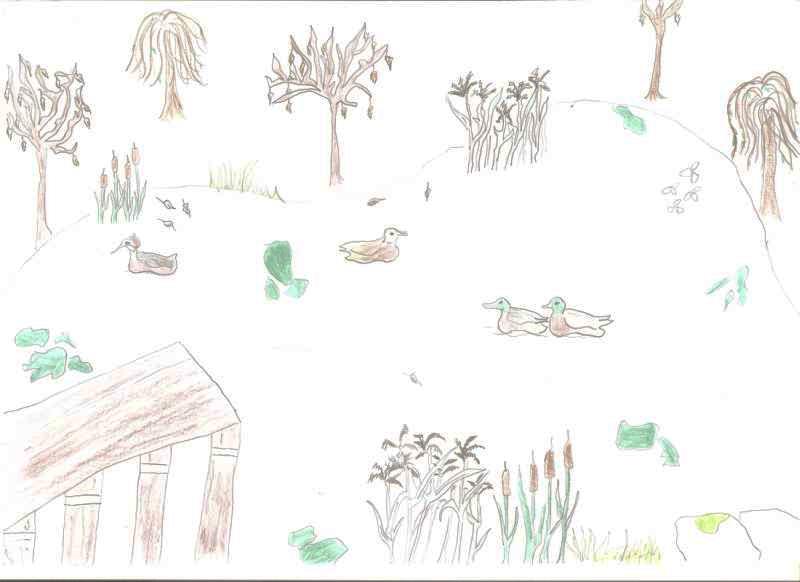 Kemija prof. Ika Šulentić – 7 razred
Kemijska svojstva čiste vode
Talište 0°C
Vrelište 100°C
Najgušća pri 4°C
U najdebljim slojevima plava
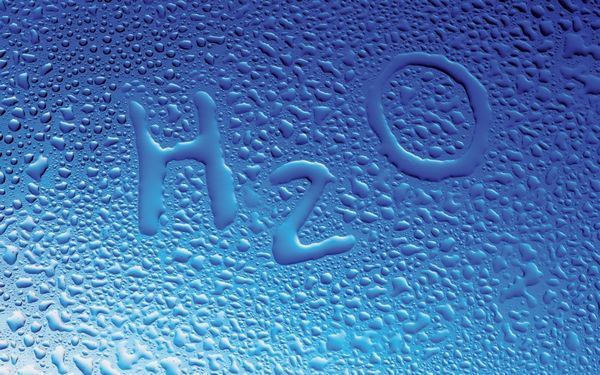 Likovna kultura- prof. Robert Galović – 6. i 8. razred
Plastička  tekstura – izrada reljefa  morske flore i faune
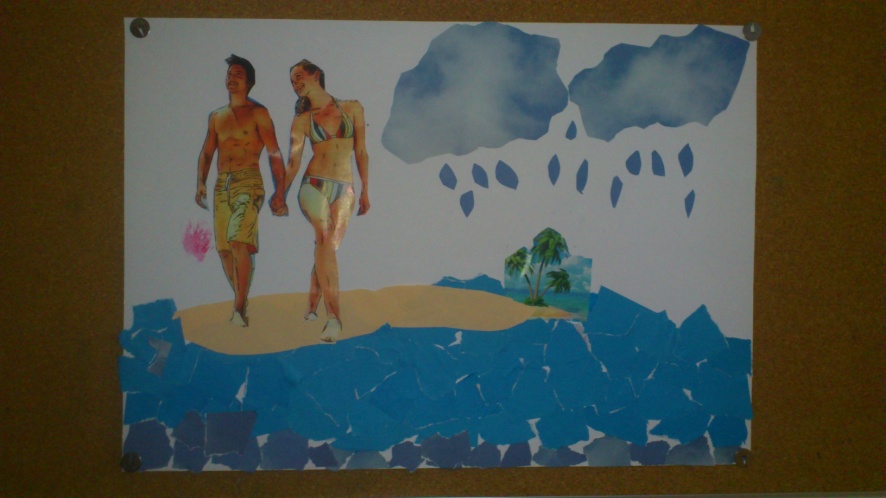 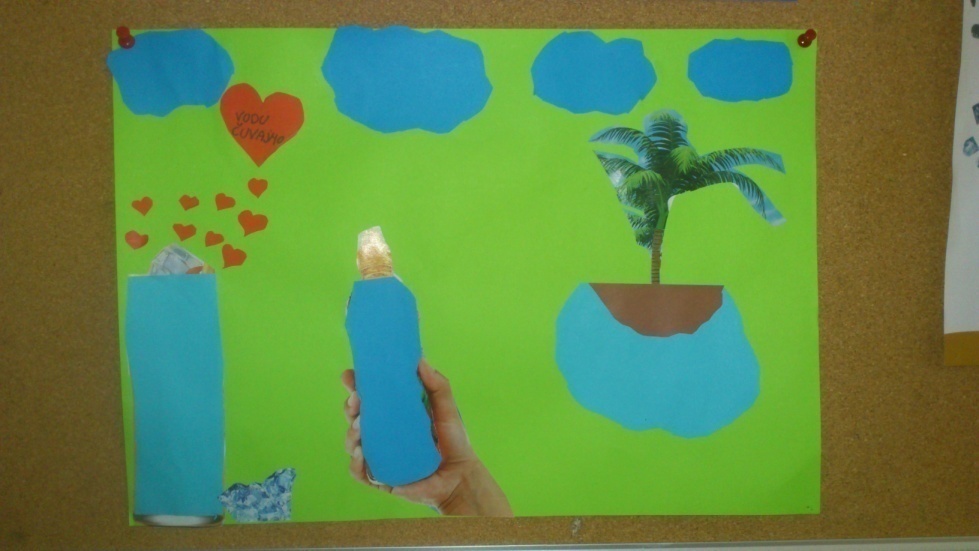 Likovna kultura
Rekompozicija –fotomontaža – plakat na temu očuvanja i važnosti vode
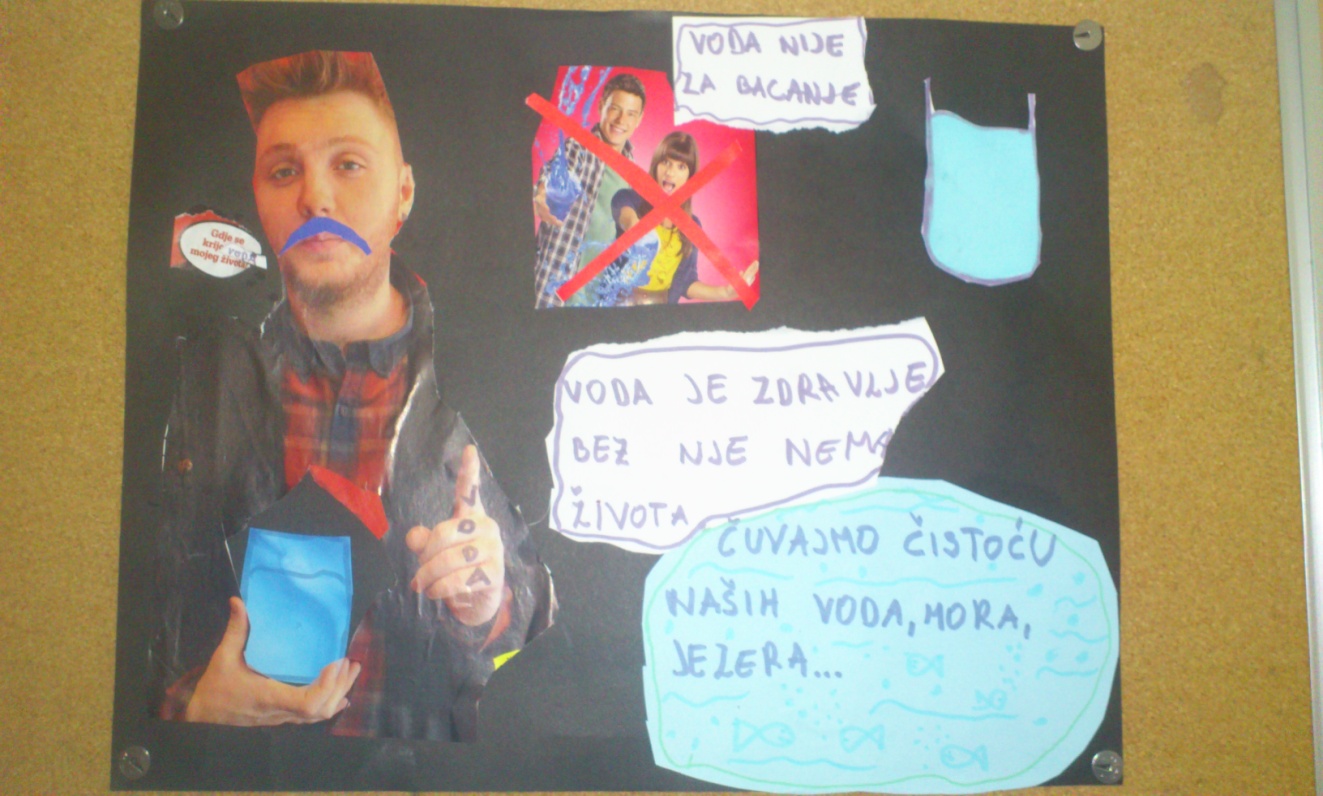 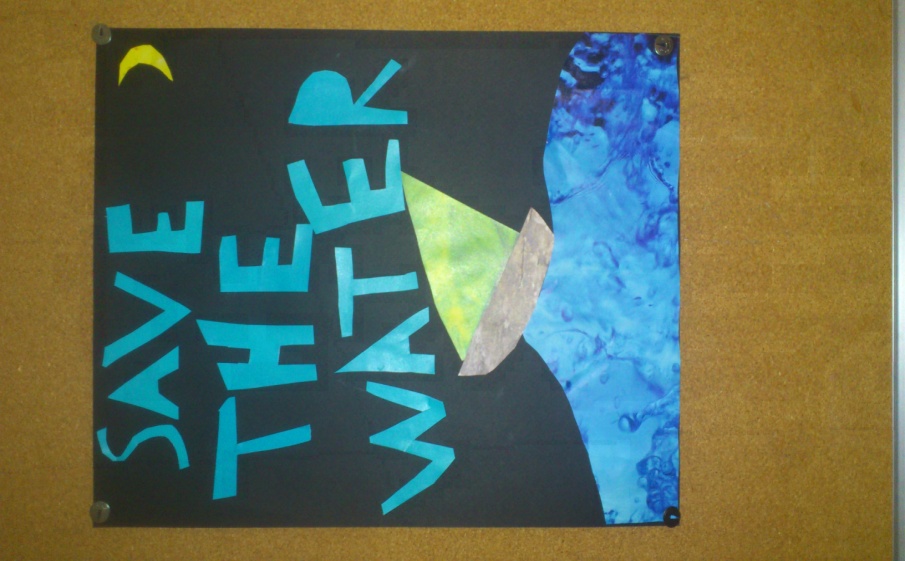 Informatikaprof. Darko Stolac – 8 razred
Izrada prezentacije u MS Office PowerPoint-u
Izrada dokumenta u MS Office Word-u
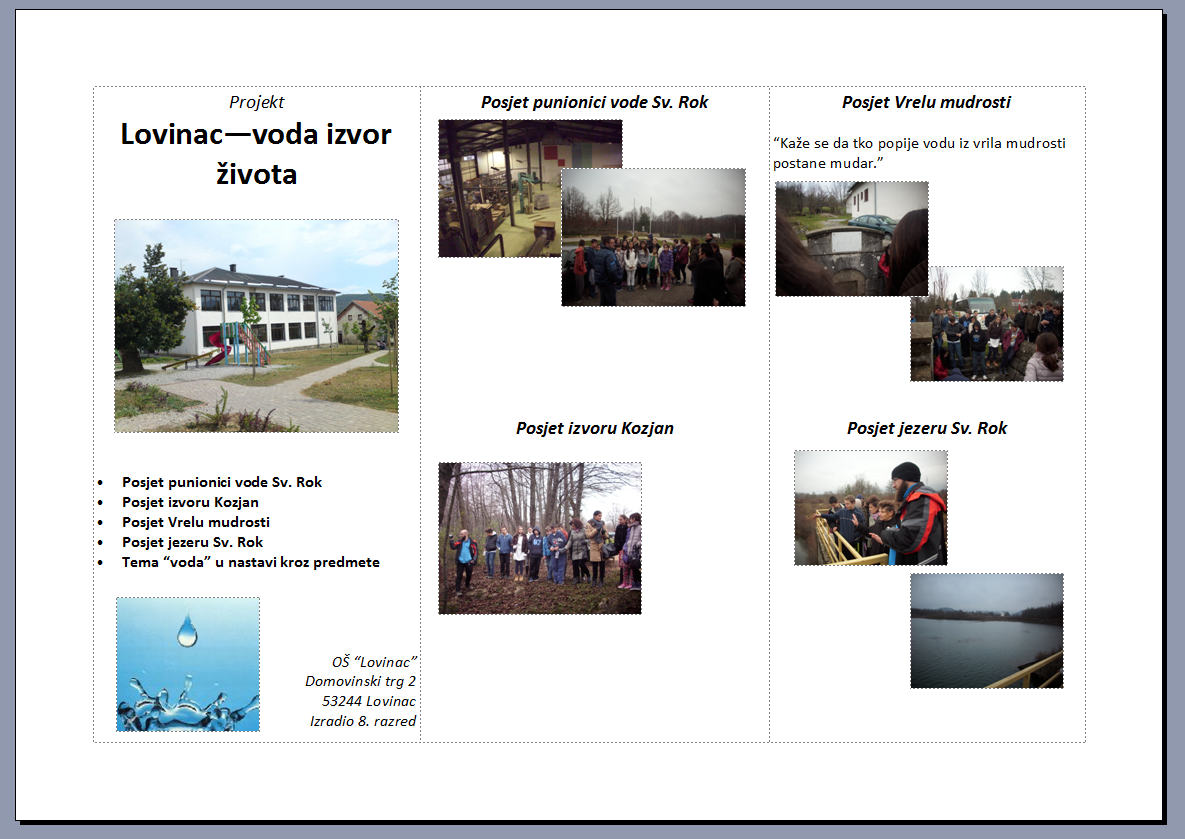 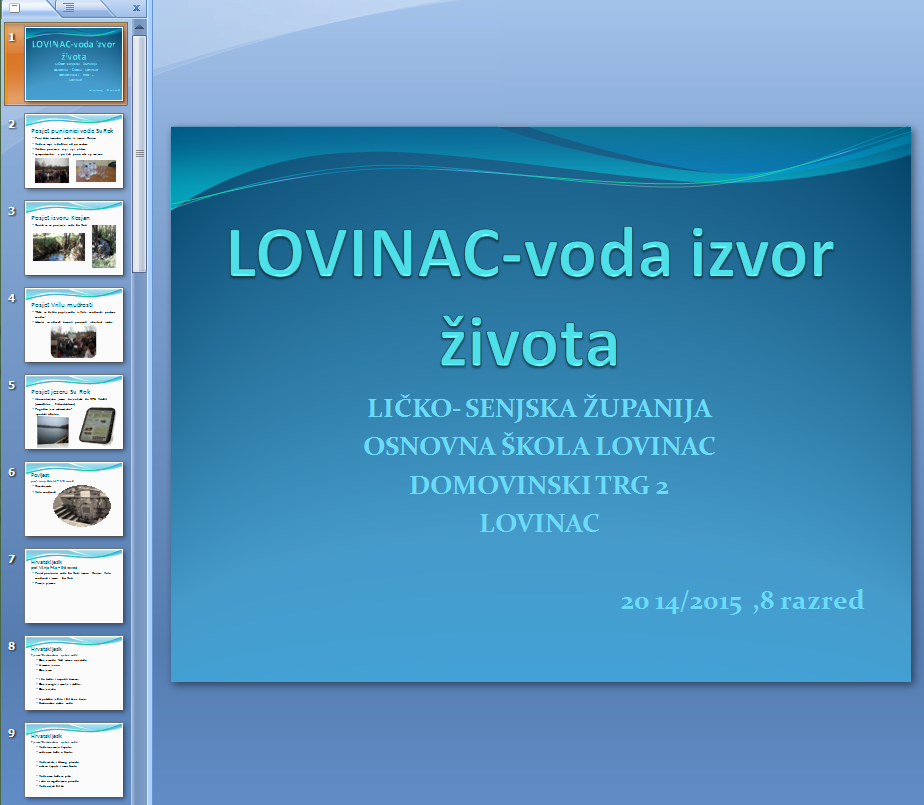 Geografijaprof. Ivana Maruna – 5-8 razred
Orijentacija u prostoru i čitanje karte
Izrada makete Velebita
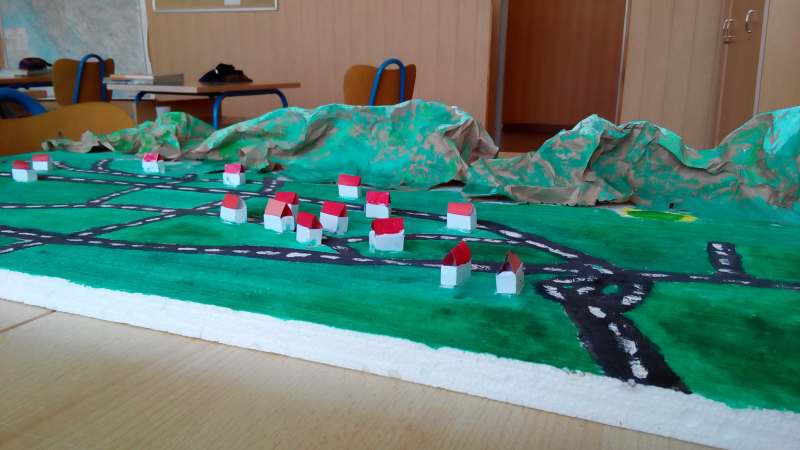 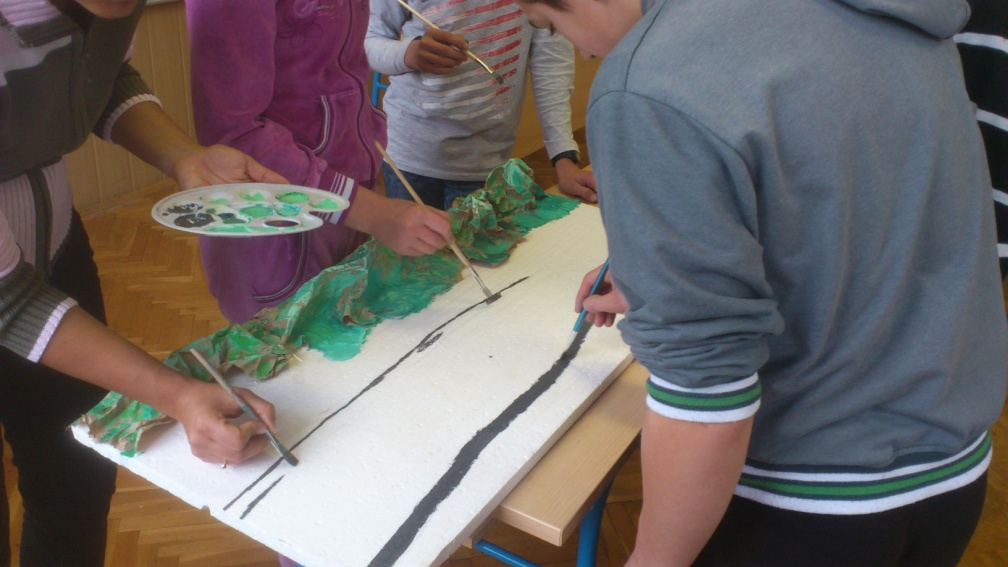 Tehnička kultura- prof. Darko Stolac – 6. razred
Svjesno iskorištavanje  energije vode
Akumulaciska jezera (sv.Rok i Štikada)
Pad vode ubrzava vodu
RHE Velebit (reverzibilna hidroelektrana)
Vodeno kolo-vodena turbina
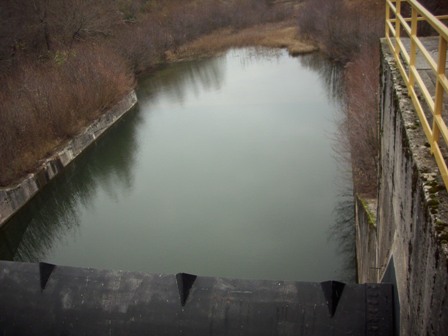 Fizika- prof. Ivan Kelava– 7. razred
Filter vode
Protok vode
Dubina crpljenja
Pretvaranje mjernih jedinica
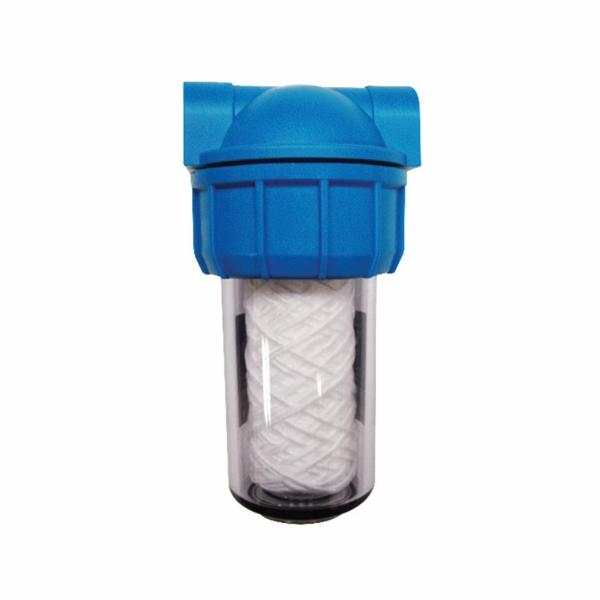 Hvala na slušanju